Mastering NT Greek
Vocabulary Builder:  Unit 17

Modern Greek Pronunciations
English  Greek
Greek  English
Vocabulary Builder:  Unit 17    Gr  Eng
You can click any where on the screen to bring up the translated word 
Hit Next/Previous button to go to the next/previous word

Click on any title to return to the very beginning
To Full Word List
Previous
Next
Vocabulary Builder:  Unit 17    Gr  Eng
Previous
Next
Vocabulary Builder:  Unit 17    Gr  Eng
ἐκκλησία,  -ας,  ἡ
church, congregation, assembly	114
Previous
Next
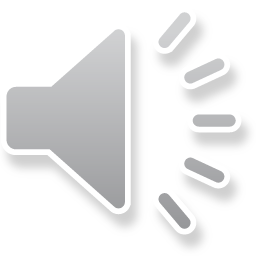 Vocabulary Builder:  Unit 17    Gr  Eng
Previous
Next
Vocabulary Builder:  Unit 17    Gr  Eng
ἴδιος,  -α,  -ον
one's own, belonging to one		114
Previous
Next
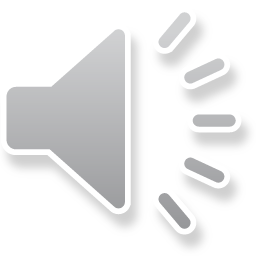 Vocabulary Builder:  Unit 17    Gr  Eng
Previous
Next
Vocabulary Builder:  Unit 17    Gr  Eng
κρίνω
I judge,  decide 			114
Previous
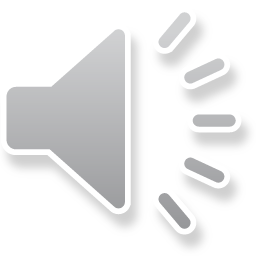 Next
Vocabulary Builder:  Unit 17    Gr  Eng
Previous
Next
Vocabulary Builder:  Unit 17    Gr  Eng
μόνος,  -η,  -ον
only, alone				114
Previous
Next
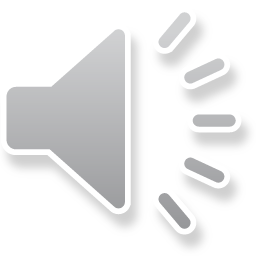 Vocabulary Builder:  Unit 17    Gr  Eng
Previous
Next
Vocabulary Builder:  Unit 17    Gr  Eng
οἶκος,  -ου,  ὁ
house					114
Previous
Next
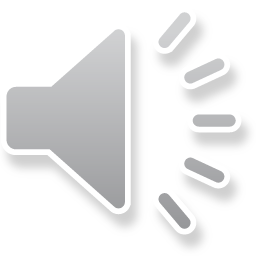 Vocabulary Builder:  Unit 17    Gr  Eng
Previous
Next
Vocabulary Builder:  Unit 17    Gr  Eng
ὁράω
I see 					113
Previous
Next
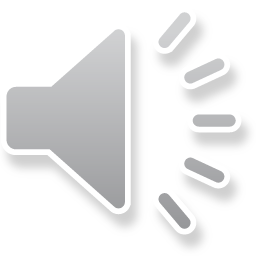 Vocabulary Builder:  Unit 17    Gr  Eng
Previous
Next
Vocabulary Builder:  Unit 17    Gr  Eng
ἀποθνῄσκω
I die 					111
Previous
Next
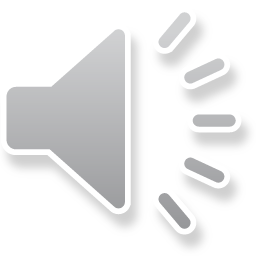 Vocabulary Builder:  Unit 17    Gr  Eng
Previous
Next
Vocabulary Builder:  Unit 17    Gr  Eng
ὅσος,  -η,  -ον
as great as,  as many as			110
Previous
Next
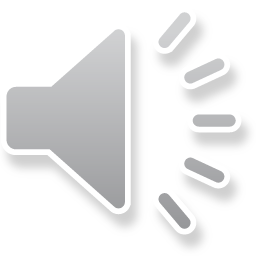 Vocabulary Builder:  Unit 17    Gr  Eng
Previous
Next
Vocabulary Builder:  Unit 17    Gr  Eng
ἀλήθεια,  -ας,  ἡ
truth					109
Previous
Next
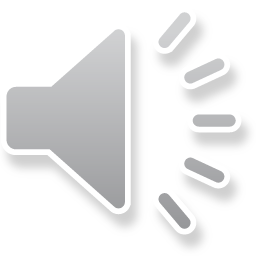 Vocabulary Builder:  Unit 17    Gr  Eng
Previous
Next
Vocabulary Builder:  Unit 17    Gr  Eng
μέλλω
I am about to				109
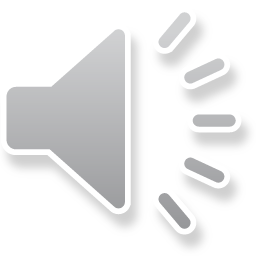 Previous
Next
Vocabulary Builder:  Unit 17    Gr  Eng
Previous
Next
Vocabulary Builder:  Unit 17    Gr  Eng
ἐκκλησία,  -ας,  ἡ church       ὁράω   I see 
ἴδιος,  -α,  -ον  one's own         ἀποθνῄσκω   I die 
κρίνω   I judge,  decide                ὅσος,  -η,  -ον  as great/many as
μόνος, -η, -ον  only, alone        ἀλήθεια,  -ας,  ἡ  truthοἶκος,  -ου,  ὁ   house                   μέλλω  I am about to
Previous
Next
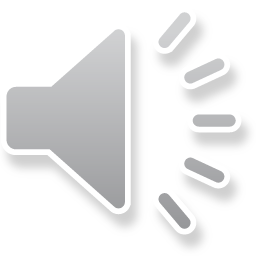 Vocabulary Builder:  Unit 17    Gr  Eng
Back to Full Word List
Again
Finished
Vocabulary Builder:  Unit 17   Eng  Gr
You can click any where on the screen to bring up the translated word 
Hit Next/Previous button to go to the next/previous word

Click on any title to return to the very beginning
To Full Word List
Previous
Next
Vocabulary Builder:  Unit 17   Eng  Gr
Previous
Next
Vocabulary Builder:  Unit 17   Eng  Gr
ἐκκλησία,  -ας,  ἡ
church, congregation, assembly	114
Previous
Next
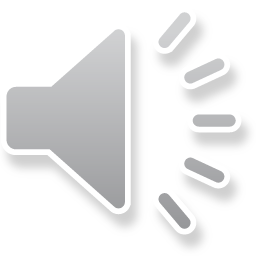 Vocabulary Builder:  Unit 17   Eng  Gr
Previous
Next
Vocabulary Builder:  Unit 17   Eng  Gr
ἴδιος,  -α,  -ον
one's own, belonging to one		114
Previous
Next
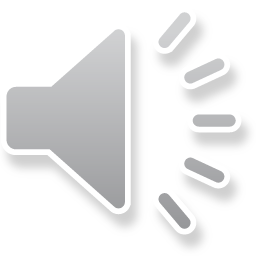 Vocabulary Builder:  Unit 17   Eng  Gr
Previous
Next
Vocabulary Builder:  Unit 17   Eng  Gr
κρίνω
I judge,  decide 			114
Previous
Next
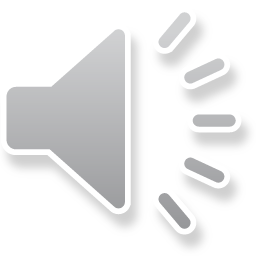 Vocabulary Builder:  Unit 17   Eng  Gr
Previous
Next
Vocabulary Builder:  Unit 17   Eng  Gr
μόνος,  -η,  -ον
only, alone				114
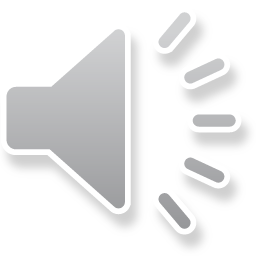 Previous
Next
Vocabulary Builder:  Unit 17   Eng  Gr
Previous
Next
Vocabulary Builder:  Unit 17   Eng  Gr
οἶκος,  -ου,  ὁ
house					114
Previous
Next
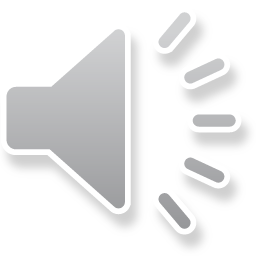 Vocabulary Builder:  Unit 17   Eng  Gr
Previous
Next
Vocabulary Builder:  Unit 17   Eng  Gr
ὁράω
I see 					113
Previous
Next
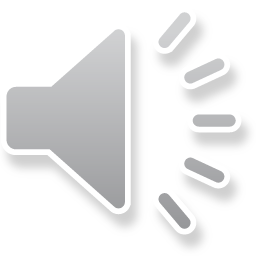 Vocabulary Builder:  Unit 17   Eng  Gr
Previous
Next
Vocabulary Builder:  Unit 17   Eng  Gr
ἀποθνῄσκω
I die 					111
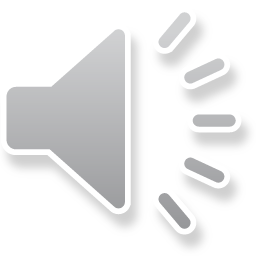 Previous
Next
Vocabulary Builder:  Unit 17   Eng  Gr
Previous
Next
Vocabulary Builder:  Unit 17   Eng  Gr
ὅσος,  -η,  -ον
as great as,  as many as			110
Previous
Next
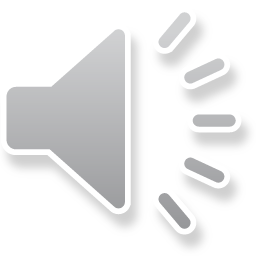 Vocabulary Builder:  Unit 17   Eng  Gr
Previous
Next
Vocabulary Builder:  Unit 17   Eng  Gr
ἀλήθεια,  -ας,  ἡ
truth					109
Previous
Next
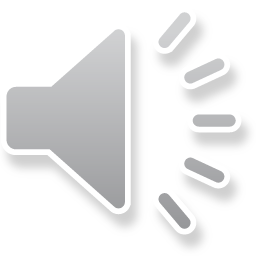 Vocabulary Builder:  Unit 17   Eng  Gr
Previous
Next
Vocabulary Builder:  Unit 17   Eng  Gr
μέλλω
I am about to				109
Previous
Next
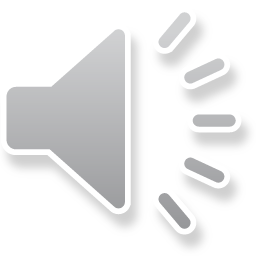 Vocabulary Builder:  Unit 17   Eng  Gr
Previous
Next
Vocabulary Builder:  Unit 17   Eng  Gr
ἐκκλησία,  -ας,  ἡ church       ὁράω   I see 
ἴδιος,  -α,  -ον  one's own         ἀποθνῄσκω   I die 
κρίνω   I judge,  decide                ὅσος,  -η,  -ον  as great/many as
μόνος, -η, -ον  only, alone        ἀλήθεια,  -ας,  ἡ  truthοἶκος,  -ου,  ὁ   house                   μέλλω  I am about to
Previous
Next
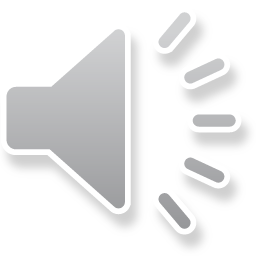 Vocabulary Builder:  Unit 17   Eng  Gr
Back to Full Word List
Again
Finished